From Concrete to Abstract:
Activities to Build Important Math Concepts
Presented by Heather Sparks, NBCT
2009 Oklahoma Teacher of the Year

May 11, 2009
The BIG 5:
1.2  Problem Solving
3.1  Estimation
3.2  Multiplication
3.3  Money
4.2 Measurement
1.2 Problem Solving
Create, extend, and predict patterns
What’s My Rule
Growing Rectangles
2 x 3
1 x 2
Take the Cake
Two of a Everything
What’s the pattern of Mr. Haktak’s big brass pot?
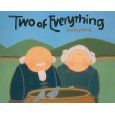 3.1 Estimation
Estimate, find the sum or difference, with and without regrouping of 3- and 4-digit numbers
Estimation Contest
Estimate how may goldfish crackers are in the jar.

Estimate how much of the large jar will be filled by the same number of goldfish.

Estimate how many goldfish it will take to fill the large jar half way.
Choose a Place
1000 More or Less
Estimation Destination
http://content.scholastic.com/browse/article.jsp?id=2782
3.2 Multiplication
Facts, algorithms, estimate 2-digits by rounding
Finger Multiplication
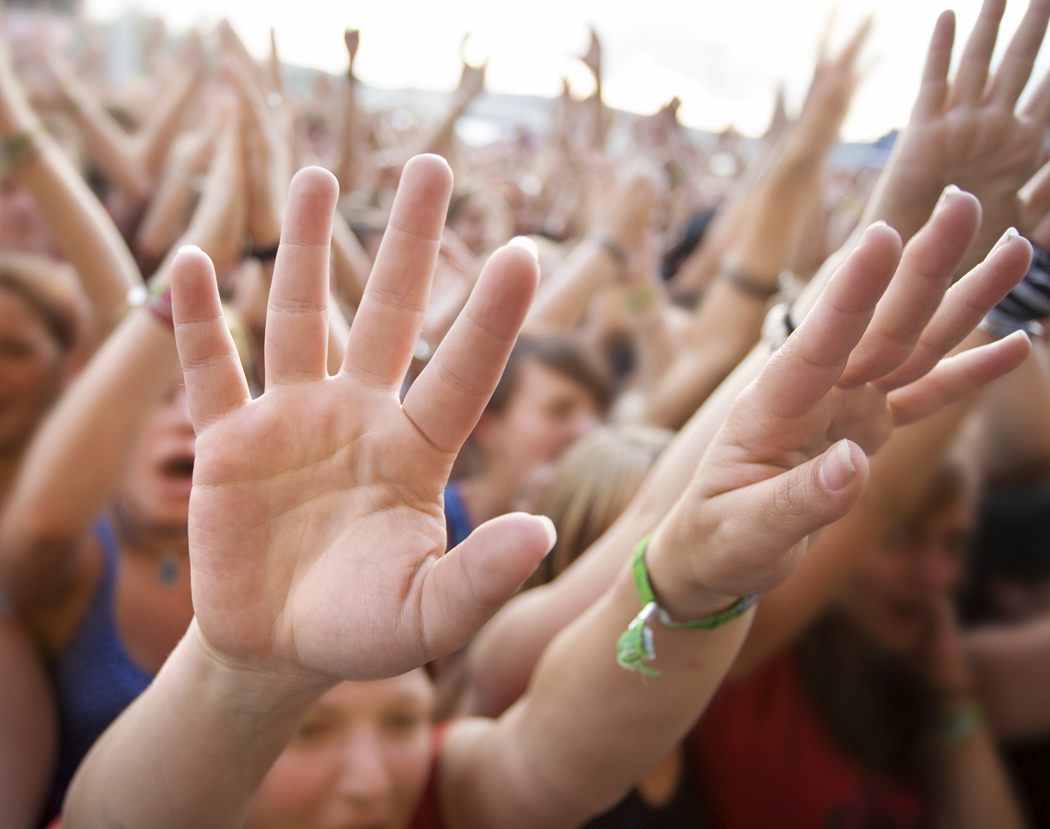 Skip Counting
Loose Caboose
It’s In the Bag
3.3 Money
Solve problems involving money that required addition or subtraction.
How Much Is Your Name Worth?
J= $.10
K= $.11
L= $.12
M= $.13
N= $.14
O= $.15
P= $.16
Q= $.17
R = $.18
S= $.19
T= $.20
U= $.21
V= $.22
W= $.23
X= $.24
Y= $.25
Z= $.26
A= $.01
B= $.02
C= $.03
D= $.04
E= $.05
F= $.06
G= $.07
H= $.08
I = $.09
Counting Change
Candy Store
One ounce of jelly beans costs $.25 .  How much would three ounces cost?

One ounce of gummies costs $.21.  How much would four ounces cost?
Money Management
4.2 Measurement
Develop and use strategies to estimate measurement
Tall, Wide, and Square
Measure and record your height in inches and the length of your arms (outstretched) in inches.
The BIG Inch
0                                                   1
13
16
1
16
1
8
3
16
1
4
1
2
9
16
5
8
11
16
7
8
5
16
3
4
15
16
7
16
3
8
2
2
10
16
14
16
2
8
6
16
6
8
2
4
2
16
4
4
4
8
4
16
12
16
8
8
8
16
16
16
Identity
Property
Scavenger Hunts
Find an object that measures  3 ¼ inches in length.
Find an object…